ПОЈАМ ТЕХНИЧКЕ ДОКУМЕНТАЦИЈЕ
.
Шта је техничка документација?
Техничка инвестициона документација представља скуп свих докумената, пројеката, елабората, финансијских анализа и показатеља потребних да би се неки инвестициони пројекат планирао и реализовао.
 На основу те документације може да се приступи набавци одговарајућих дозвола за градњу, и након завршетка пројекта врши се техничка контрола и технички пријем објекта.
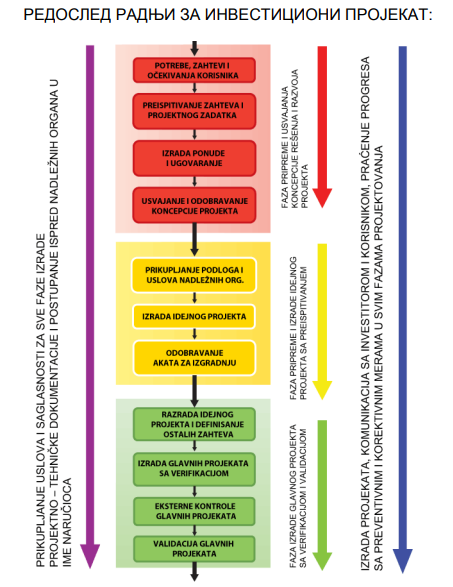 .
Израда урбанистичке документације претходи осталим активностима реализације инвестиционог пројекта. 
На основу урбанистичке документације израђује се техничка документација за извођење објеката.
 Такође, на основу урбанистичке документације врши се основна/почетна процена рентабилности и/или оправданости улагања у један инвестициони пројекат.
ТЕХНИЧКА ДОКУМЕНТАЦИЈА
Генерални пројекат
Идејни пројекат
Главни пројекат 
 Извођачки пројекат 
Пројекат изведеног објекта 
 Техничка контрола 
 Сагласности 
Израда техничке документације, овлашћење
.
Редослед активности у стварању производа обухвата:
 поруџбину производа од стране наручиоца, 
пројекат – техничку документацију,
 конструкцију,
 технолошку разраду, 
производњу.
.
Пројекат треба да садржи све елементе потребне за производњу, коришћење и одржавање новог система.
 Саставни део пројекта чине графички прикази решења обухватајући шеме и цртеже новог система, машина, група, склопова и детаљних цртежа основних делова које треба израдити са свим подацима потребним за производњу, контролу и уградњу.
 Пројекат мора да садржи и упутство за коришћење, проверу рада и управљање новим системом и његовим саставним деловима.
.
Основна техничка и радна документација иста је за сваки производ, а њена структура обухвата:
1. Примарну документацију чине:
 - прорачуни везани за пројекат 
- цртежи и саставнице
 - технолошки поступак
 - контролно-испитни прописи и 
- радна документација (радна листа, пропратна карта, налози складишту, пропратнице, обрачунски лист и лист контроле).
.
2. Секундарна документација
 - норматив материјала
 - норматив рада
 - цртежи алата и прибора.
 3. Терцијарна документација пружа подлоге за рад на технологији.
.
Шта све треба да садржи техничка документација дефинисала је и међународна организација ИСО (ISO). Серија стандарда који покривају ту област су ICS 01.110.
 Све што није покривено тим стандардима је дефинисано следећим документима: 
ISO 15787 - Technical product documentation - Heat-treated ferrous parts 
ISO 3098 - Lettering – CAD lettering 
ISO 10209 - Technical product documentation -- Vocabulary -- Terms relating to technical drawings, product definition and related documentation 
ISO 2162 - Technical product documentation -- Springs 
ISO 5457 - Technical product documentation -- Sizes and layout of drawing sheets
Техничка документација у електротехници
При пројектовању електротехничких апарата и уређаја, као и електротехничких постројења и објеката користи се техничка документација. У зависности од врсте и намене апарата, уређаја, односно објекта, као и од намене цртежа, користе се следеће врсте техничке документације: 
архитектонско – грађевинска - описује урбанистички простор и грађевинске објекте, 
машинска – дефинише машински део објеката и машина, 
технолошка – дефинише технолошке, хемијске и друге радне процесе и операције, 
документација унутрашњих и спољашњих инсталација (водоводних, пнеуматских, хидрауличних, …) и 
електротехничка – посебно регулише електричне инсталације објекта, постројења и др.
Симболи и шеме као средство комуникације у електротехници
За једноставно приказивање електричних апарата, уређаја, постројења и електричних инсталација користе се симболи и шеме који представљају опште прихваћен начин комуницирања у електротехници у свету и код нас. 
Електричне шеме са одређеним симболима приказују како треба међусобно повезати саставне електричне елементе – прововодницима у једну целину.
 За цртање електротехничких шема користе се електротехнички и графички симболи различитог облика
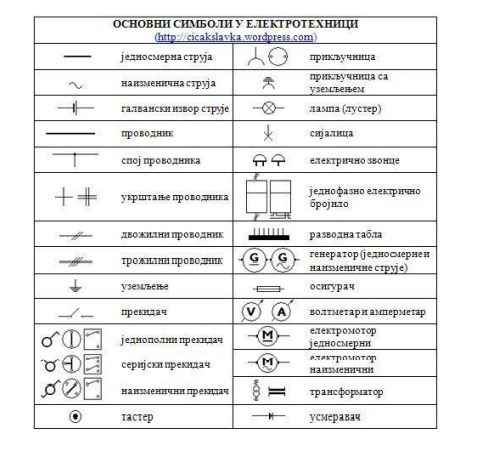